დისკრიმინაცია
ადამიანის უფლებათა საყოველთაო დეკლარაცია, 1948 წლის 10 დეკემბერი, გაერო
“ყველა ადამიანი იბადება თავისუფალი და თანასწორი თავისი ღირსებითა და უფლებებით. მათ მინიჭებული აქვთ გონება და სინდისი და ერთმანეთის მიმართ უნდა იქცეოდნენ ძმობის სულისკვეთებით”.
მუხლი 1
თანასწორი მოპყრობა
თანასწორი მოპყრობის მიზანია ყველა პიროვნებისადმი ღირსეული, სამართლიანი მოპყრობის, მათი უფლებებისა და თავისუფლებების დაცვის, ნიჭისა და უნარების განვითარებისა და ცხოვრებისეული არჩევანის გაკეთებაში ხელშეწყობის უზრუნველყოფა დაბრკოლებების გარეშე.
ძირითადი ცნებები
სტერეოტიპების წყაროები
უცოდინრობა
ეთნოცენტრიზმი (“რაც კარგები ვართ, ქართველები ვართ”), ეგოცენტრიზმი (“მე ვარ და ჩემი ნაბადი”)
ჯგუფებს შორის მნიშვნელოვანი განსხვავებები
ქცევის მოდელები
და სხვ.
ცრუ წარმოდგენების ჩამოყალიბების მიზეზები
ვერ ვიკმაყოფილებთ მნიშვნელოვან საჭიროებებს
ადამიანეთა ურთიერთობების დეჰუმანიზაცია
უსაფრთხოების განცდის ნაკლებობა
კონფორმიზმი – ვექცევით საზოგადოებრივი აზრისა და შეხედულებების გავლენის ქვეშ
დაბალი თვითშეფასება
და სხვ.
ცრუ წარმოდგენების გამოვლინებები
საზოგადოებიდან გარიყვა, ე.წ. “იარლიყების მიკერება”
სიძულვილის ენა
გამოხატვის მიუღებელი ფორმები, რომლებიც აღვივებს და ამართლებს სიძულვილს
დისკრიმინაციული ქცევა (“განტევების ვაცის” არჩევა)
სიძულვილის ნიადაგზე ჩადენილი დანაშაული
და სხვ.
დისკრიმინაცია
სხვა ადამიანის მიმართ განსხვავებული (უარყოფითი, ცუდი) დამოკიდებულება მხოლოდ იმის გამო, რომ სხვაა
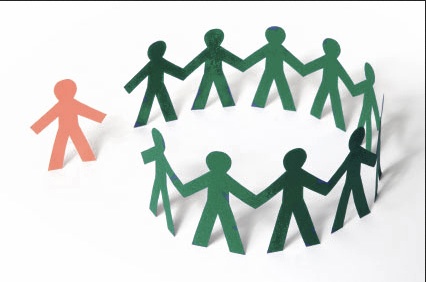 დისკრიმინაციის მსხვერპლნი
ადამიანები, რომლებიც აღიქმებიან, როგორც “სხვები”, “არა ერთ–ერთი ჩვენგანი”, არ მიეკუთვნებიან “ნორმალურ” ადამიანთა რიცხვს
შეზღუდული შესაძლებლობების მქონე პირები
უპოვარი ადამიანები
სხვა ეროვნების, რელიგიის ადამიანები
განსხვავებული სექსუალური ორიენტაციის მქონენი, არაჰეტეროსექსუალები
ადამიანები, რომლებიც არ აკმაყოფილებენ ქალურობისა და მამაკაცურობის “ნორმებს”
სიძულვილის პირამიდა
დისკრიმინაციის წინააღმდეგ ბრძოლის გზები
სამართლებრივი ზომები
სოციალური კამპანიები
განათლება